Multiplikation med 10, 100, 1 000 …
När man multiplicerar ett tal med 100 får alla siffror ett 100 gånger större värde.
Vi tittar på ett exempel: 100 · 1,45
Siffran 1 flyttar från positionen för ental till positionen för hundratal.
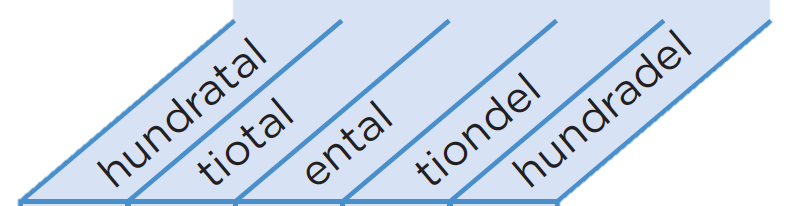 Siffran 4 flyttar från positionen för tiondel till positionen för tiotal.
1
4
5
Siffran 5 flyttar från positionen för hundradel till positionen för ental.
4
5
1
100 · 1,45 = 145
Exempel
7
5
75
10 ∙ 7,5 =
5
7
2
3
1
231
=
2,31 · 100
1
3
2
0
6
4
6,4
0,64 ∙ 10  =
0
4
6
0
0
3
30
0,3 · 100
=
0
0
3
6
0
0
0
600
0,6 ∙ 1 000  =
6
0
0
0
1
0
2
8
128
0,128 · 1 000
=
0
1
8
2
0
0
7
3
100 ∙ 0,073 =
7,3
3
7
0
0
Division med tal 10, 100, 1 000 …
När man dividerar ett tal i decimalform med 10, kommer alla siffror i talet att få ett 10 gånger mindre värde. Samma gäller om man dividerar med 100 osv.
14,5
Vi tittar på ett exempel:
10
Siffran 1 flyttar från positionen för tiotal till positionen för ental.
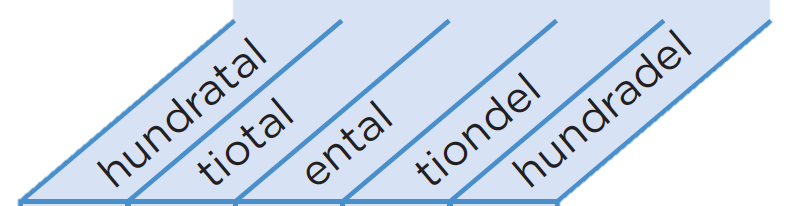 Siffran 4 flyttar från positionen för ental till positionen för tiondel.
4
1
5
Siffran 5 flyttar från positionen för tiondel till positionen för hundradel.
5
1
4
14,5
= 1,45
10
Exempel
7
5
0,75
5
7
0
2
3
7,5
1
291
0,87
23,1
4
64
0,231
=
=
=
=
=
=
10
10
1 000
1 000
10
100
1
3
2
0
0
6
4
6,4
6
4
9
2
0
1
0,291
1
9
2
0
8
0
7
0,087
0
0
7
8
0
4
0,004
0
0
0
4
Multiplikation med stora och små tal
När vi multiplicerar två tal av olika storlek kan det bli lättare om vi gör den ena faktorn större och den andra mindre.
Till exempel om du gör den ena faktorn 100 gånger mindre och den andra 100 gånger större kommer du att få samma produkt.
= 12
= 3 · 4
Vi tittar på ett exempel: 30 · 0,4
Vi gör 30 tio gånger mindre.
30 / 10 = 3
Vi gör 0,4 tio gånger större.
0,4 · 10 = 4
30 · 0,4 = 12
Exempel
a)  0,4 · 0,9
b)  0,05 · 0,5
Du kan göra en faktor 10 gånger mindre, till exempel den första, och den andra 10 gånger större.
0,36
0,4 · 0,9 =
a)
Du kan även tänka så här: 
”4 gånger 9 är lika med 36. Produkten ska ha två decimaler, alltså är svaret 0,36.”
4 gånger 9 hundradelar är lika med 36 hundradelar, alltså 0,36.
Du kan göra en faktor 10 gånger mindre, till exempel den första, och den andra 10 gånger större.
0,05 · 0,5 =
0,025
b)
Du kan även tänka så här: 
”5 gånger 5 är lika med 25. Produkten ska ha tre decimaler, alltså är svaret 0,025.”
Du får då att 0,05 ∙ 0,5 = 0,005 ∙ 5
0,4 · 0,9 =
4 ·
0,09
5 gånger 5 tusendelar är lika med 25 tusendelar, alltså 0,025.
/10
· 10
Exempel
0,5 ∙ 70  =
5 ∙ 7  =
35
400 ∙ 0,02 =
4 ∙ 2  =
8
0,3 ∙ 20  =
3 ∙ 2  =
6
0,8 ∙ 300  =
8 ∙ 30  =
240
400 ∙ 0,5  =
40 ∙ 5  =
200
0,3 ∙ 0,8  =
3 ∙ 0,08  =
0,24
70 ∙ 0,08  =
7 ∙ 0,8  =
5,6
800 ∙ 0,09  =
72
8 ∙ 9  =
Division av tal i decimalform
En duk  som är 2,4 m lång ska vikas på mitten.
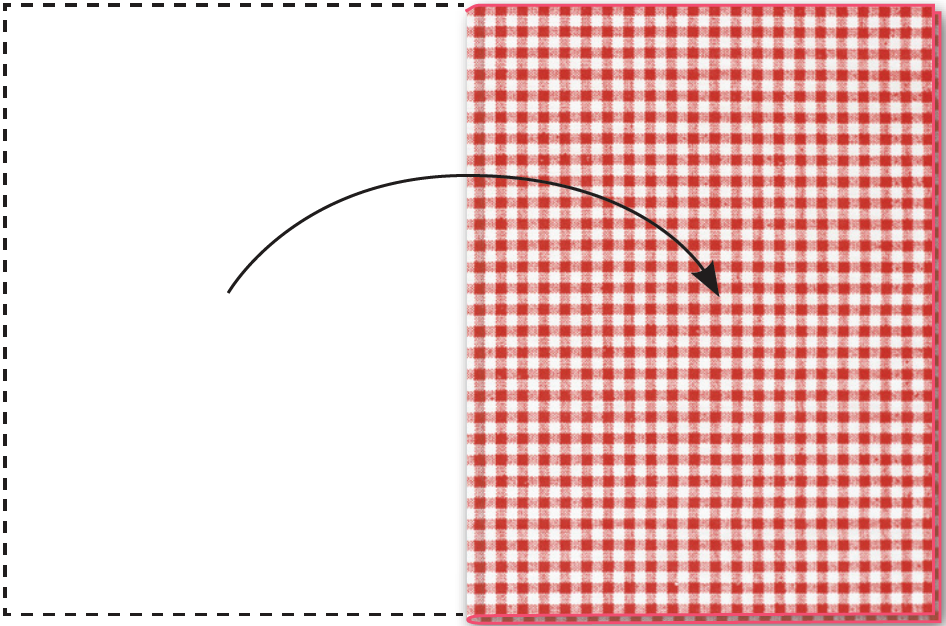 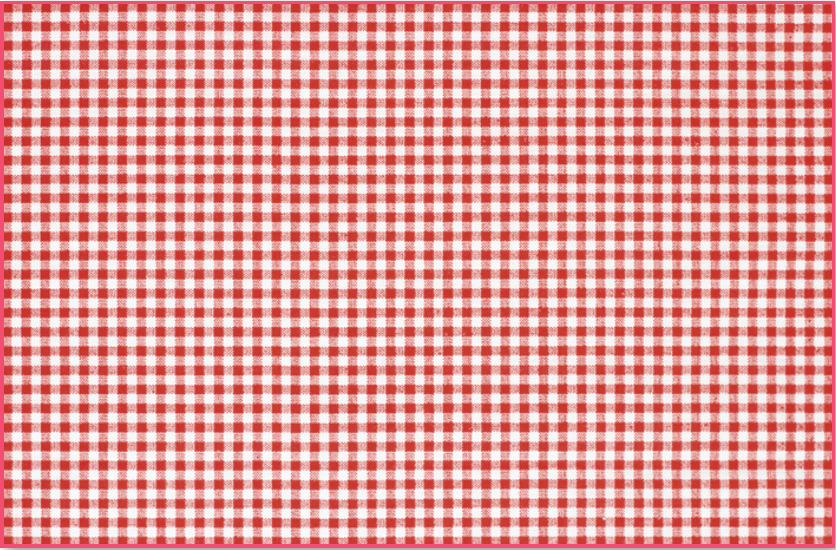 Hur lång är den vikta delen?
För att räkna ut det ska vi dividera 2,4 m med 2.
2,4
1,2
=
2,4 = 24 tiondelar
2
24 tiondelar delat med 2 = 12 tiondelar

12 tiondelar = 1 hel och 2 tiondelar = 1,2
Den vikta delen är 1,2 m.
a)
b)
c)
Exempel
6 tiondelar dividerat med 3 är 2 tiondelar.
a)
0,2
=
=
=
15 hundradelar dividerat med 3 är 5 hundradelar.
b)
0,05
4 hela och 8 tiondelar är lika med 48 tiondelar.

48 tiondelar dividerat med 4 är 12 tiondelar är lika med 1,2.
c)
1,2
0,15
4,8
0,6
0,6
4,8
0,15
3
3
4
3
4
3
Svar:
a) 0,2
b)  0,05
c)  1,2
Exempel
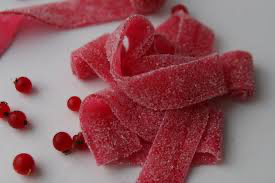 0,9 m
m =
9 tiondelar dividerat med 3 är 3 tiondelar.
Varje person får:
0,3 m
0,9
3
Multiplikation av tal i decimalform med uppställning
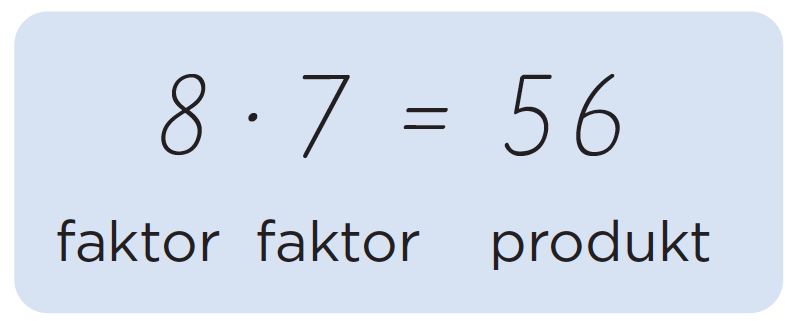 När man tar ett tal gånger ett annat tal kallas det för multiplikation. Talen som man multiplicerar kallas faktorer. Svaret kallas produkt.
produkt
faktor
faktor
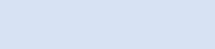 Låt oss se på multiplikationen:
2,13 · 4
Skriv talet med flest siffror överst.
Börja med hundradelarna:
4 ∙ 3 hundradelar = 12 hundradelar.
Tiotalssiffran 1 skriver du som minnessiffra.
2  1  3
,
2:an skriver du under entalssiffran 4.
·            4
1
Fortsätt med tiondelarna:
4 ∙ 1 tiondel = 4 tiondelar
5
2
8
,
4 tiondelar plus minnessiffran 1 ger 5 tiondelar.
Stryk över minnessiffran när du har lagt till den.
Fortsätt med entalen:
4 ∙ 2 = 8
Avsluta med att sätta ut decimaltecknet. Det ska vara lika många decimaler i svaret som det är sammanlagt i faktorerna. I detta fall ska det vara två decimaler.
Exempel
6 · 3 = 18. Entalssiffran 8 sätter vi under 3:an och 1 blir minnessiffra.
a)
2  4  3
6 · 4 = 24. 
24 plus minnessiffran 1 ger 25 tiotal. 
2:an blir minnessiffra.
·           6
1
2
1 4
5
8
Avsluta med hundratalen: 6 ∙ 2 = 12 
12 plus minnessiffran 2 ger: 12 + 2 = 14 hundratal.
Här börjar du med tiondelarna: 4 · 2 tiondelar = 8 tiondelar. Skriv 8:an under 4:an.
Fortsätt med entalen: 4 · 3 ental = 12 ental. Skriv 12 framför 8:an.
3  2
b)
,
·       4
1 2
Avsluta med att sätta ut decimaltecknet. Faktorerna har sammanlagt en decimal. Produkten ska ha lika många.
8
,
Om du känner dig osäker på var decimaltecknet ska placeras kan du använda överslagsräkning. 4 · 3 = 12, då måste 4 · 3,2 = 12,8.
Exempel
6 · 4 hundradelar = 24 hundradelar. 
2:an blir minnessiffra.
0  3 4
,
6 · 3 tiondelar = 18 tiondelar. Addera med minnessiffran. 
2 + 18 = 20 tiondelar. Skriv 2:an som minnessiffra.
·           6
2
2
2
4
0
,
6 · 0 ental = 0 ental. Addera med minnessiffran.
0 + 2 = 2 ental.
Avsluta med att sätta ut decimaltecknet. Faktorerna har sammanlagt två decimaler. Produkten ska ha lika många.
För att kontrollera kan vi använda överslagsräkning: 0,34 är lite mindre än 0,5 (hälften). 
Hälften av 6 = 3, då måste 0,34 · 6 = 2,04 eftersom det är lite mindre än 3.
Division när täljaren är ett tal i decimalform
6 tiotal dividerat med 2 är 3 tiotal.
Fortsätt med entalen:
5 ental dividerat med 2 är 2 hela ental.
Resten är 1 ental = 10 tiondelar.
1
6  5 , 4
Den skriver vi som minnessiffra.
=
7
3
2
,
Skriv ut decimaltecknet i kvoten när du passerar.
2
Avsluta med tiondelarna:
Med minnessiffran har vi 14 tiondelar.
14 tiondelar dividerat med 2 är 7 tiondelar.
Hur kan man vara säker på att man har placerat  decimaltecknet rätt?
Med överslagsräkning kan man tänka så här:
”65 är lite mer än 60 och 60 delat med 2 är 30. Då måste svaret vara 32,7.”
Exempel
11,2
103,5
100
b)
a)
5
4
5
1 hundratal dividerat med 4 är 0 hundratal.
Nollan behöver vi inte skriva ut.
3
1 1, 2
=
2
8
,
a)
11 tiotal dividerat med 4 är 2 hela tiotal.
4
Resten är 3 och det skriver vi som minnessiffra.
Ta med decimaltecknet när du passerar.
20
=
32 tiondelar dividerat med 4 är 8 tiondelar.
1 hundratal dividerat med 5 är 0 hundratal.
3
1 0 3 , 5
7
0
2
,
=
b)
5
10 tiotal dividerat med 5 är 2 hela tiotal.
3 ental dividerat med 5 är 0 hela ental.
Resten är 3 och det skriver vi som minnessiffra.
För att kontrollera kan vi använda överslagsräkning:
Ta med decimaltecknet när du passerar.
så är svaret rimligt.
Eftersom
35 tiondelar dividerat med 5 är 7 tiondelar.
Exempel
1,2
1,38
3
3
1 ental dividerat med 3 är 0 ental.
Resten är 1 och det skriver vi som minnessiffra.
1
1
1 , 3 8
4
=
,
0
6
3
Ta med decimaltecknet när du passerar.
13 tiondelar dividerat med 3 är 4 hela tiondelar.
=
0,4
Resten är 1 och det skriver vi som minnessiffra.
18 hundradelar dividerat med 3 är 6 hundradelar.
För att kontrollera kan vi använda överslagsräkning:
så är svaret rimligt.
Eftersom